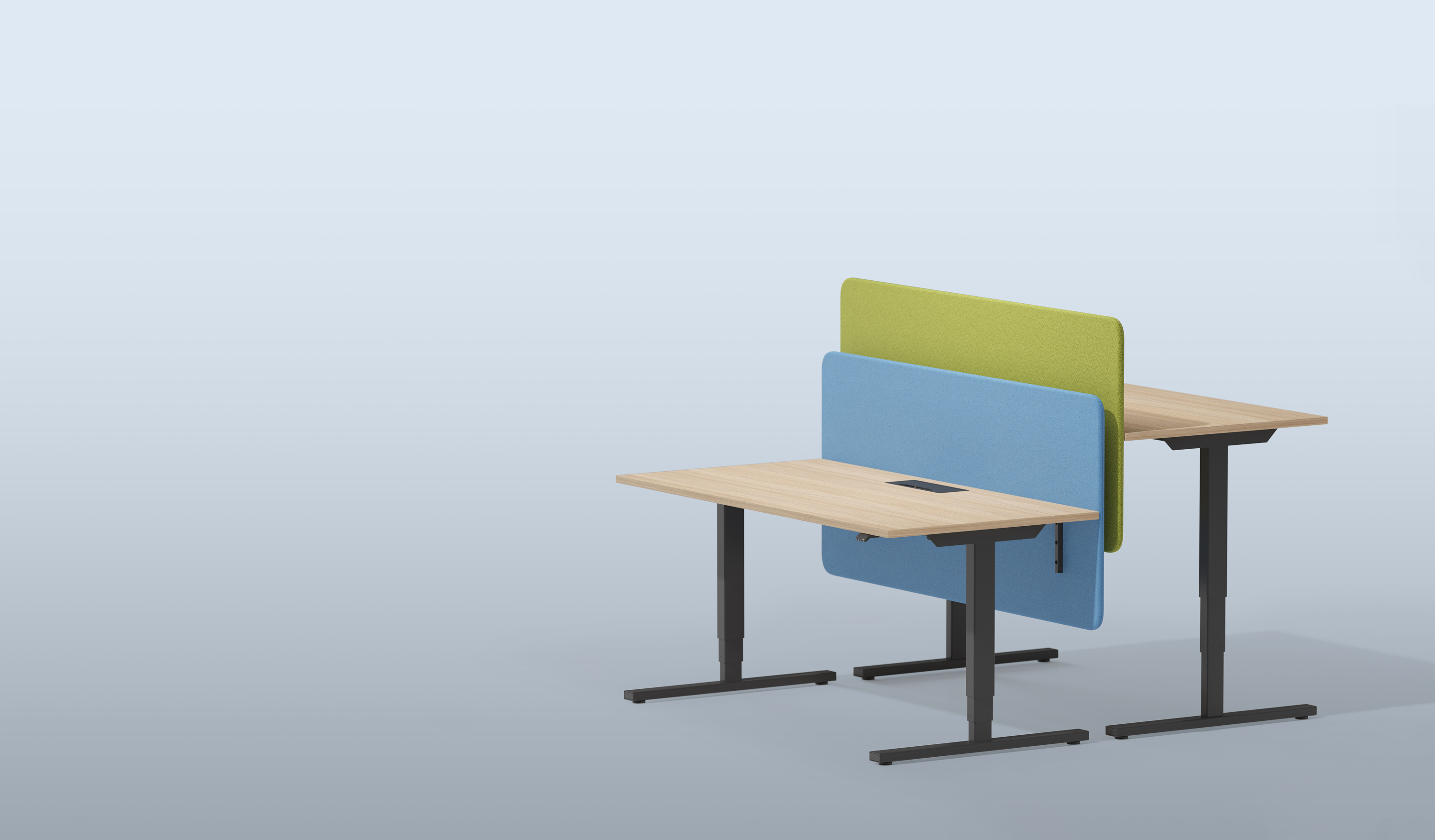 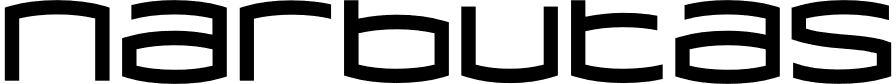 EASY
produktiv sein ist wirklich easy
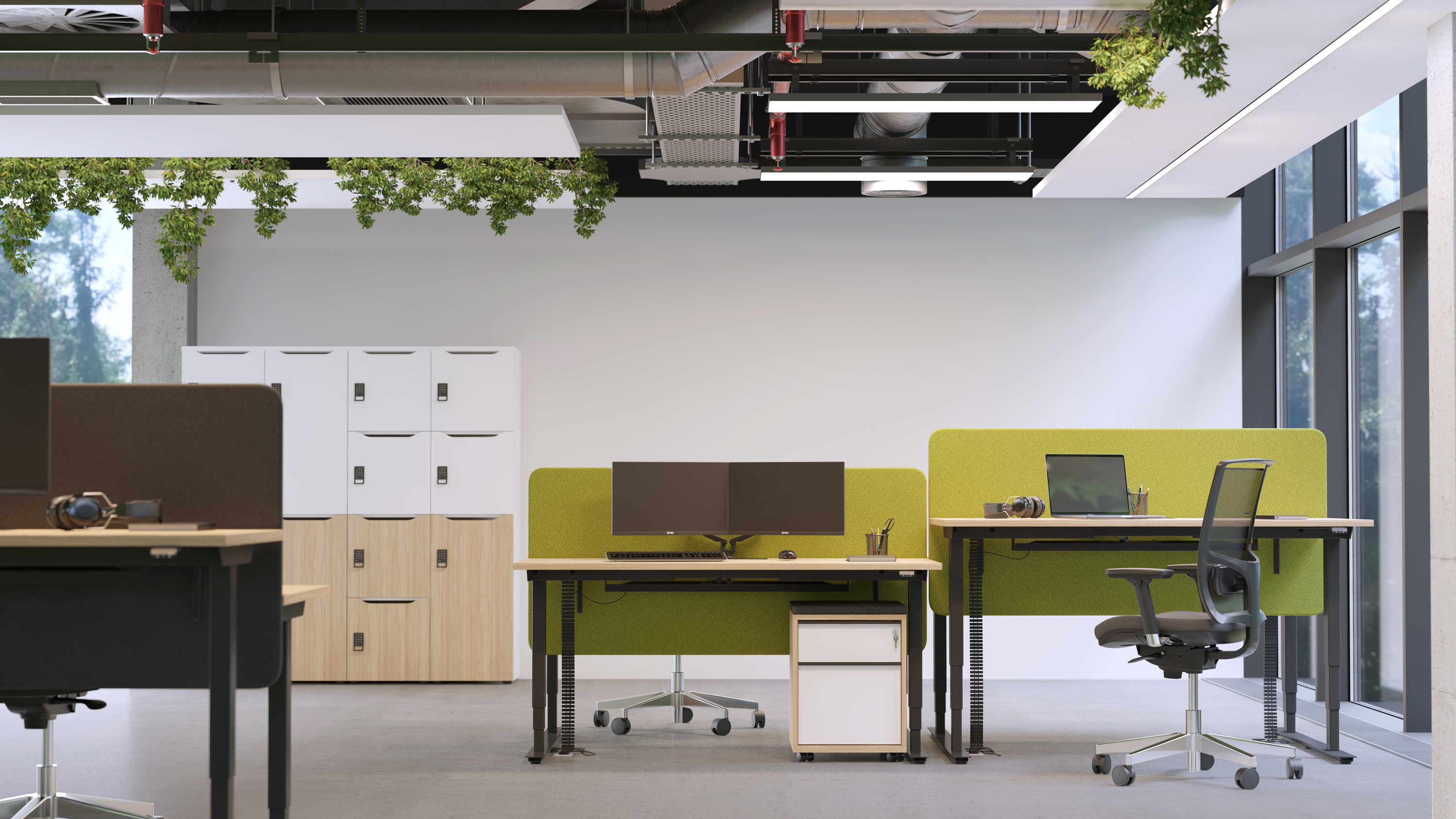 EASY
EASY
Elektrisch höhenverstellbare Schreibtische mit verschiedenen im Büro sehr wertvollen Funktionen.
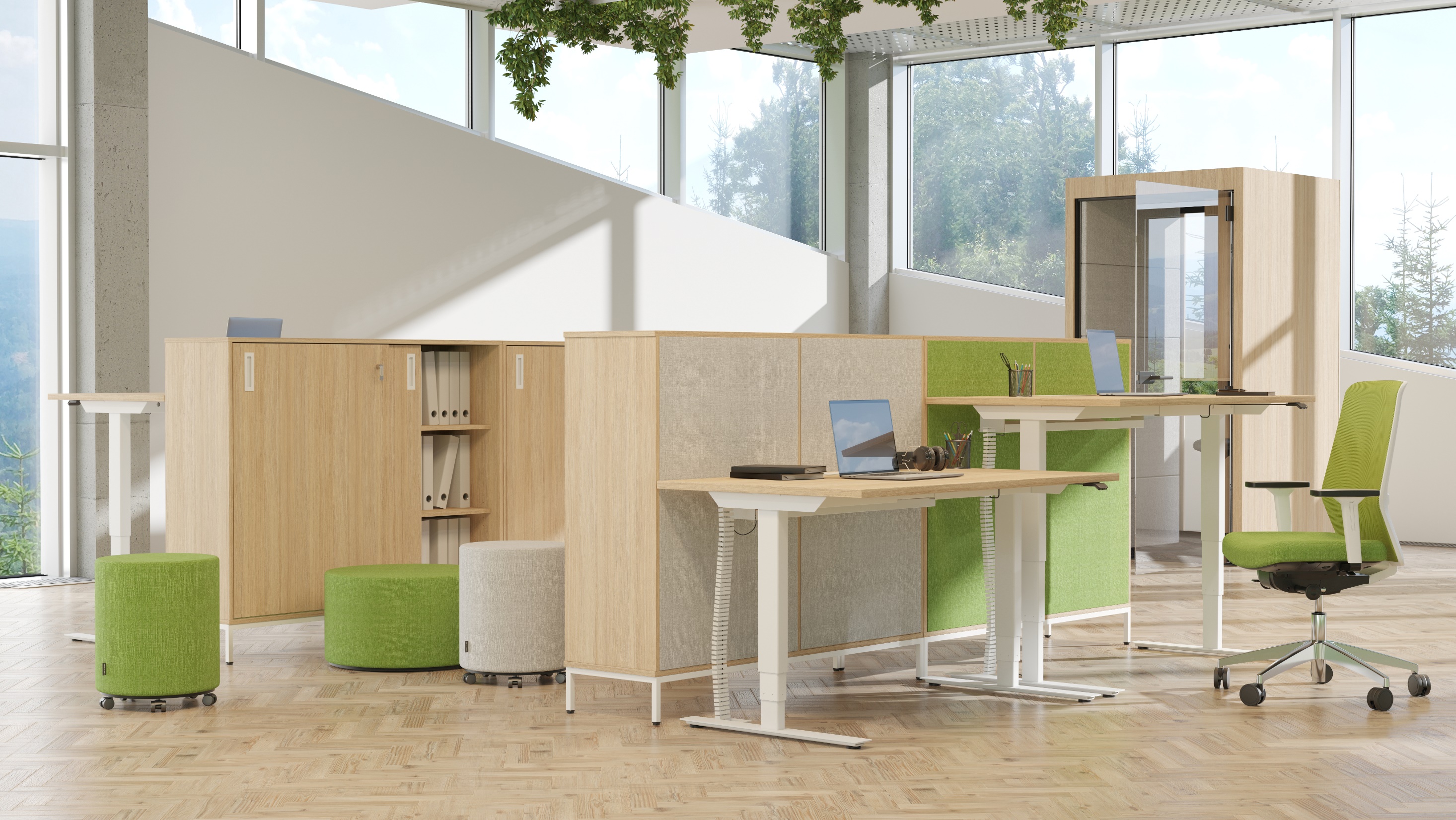 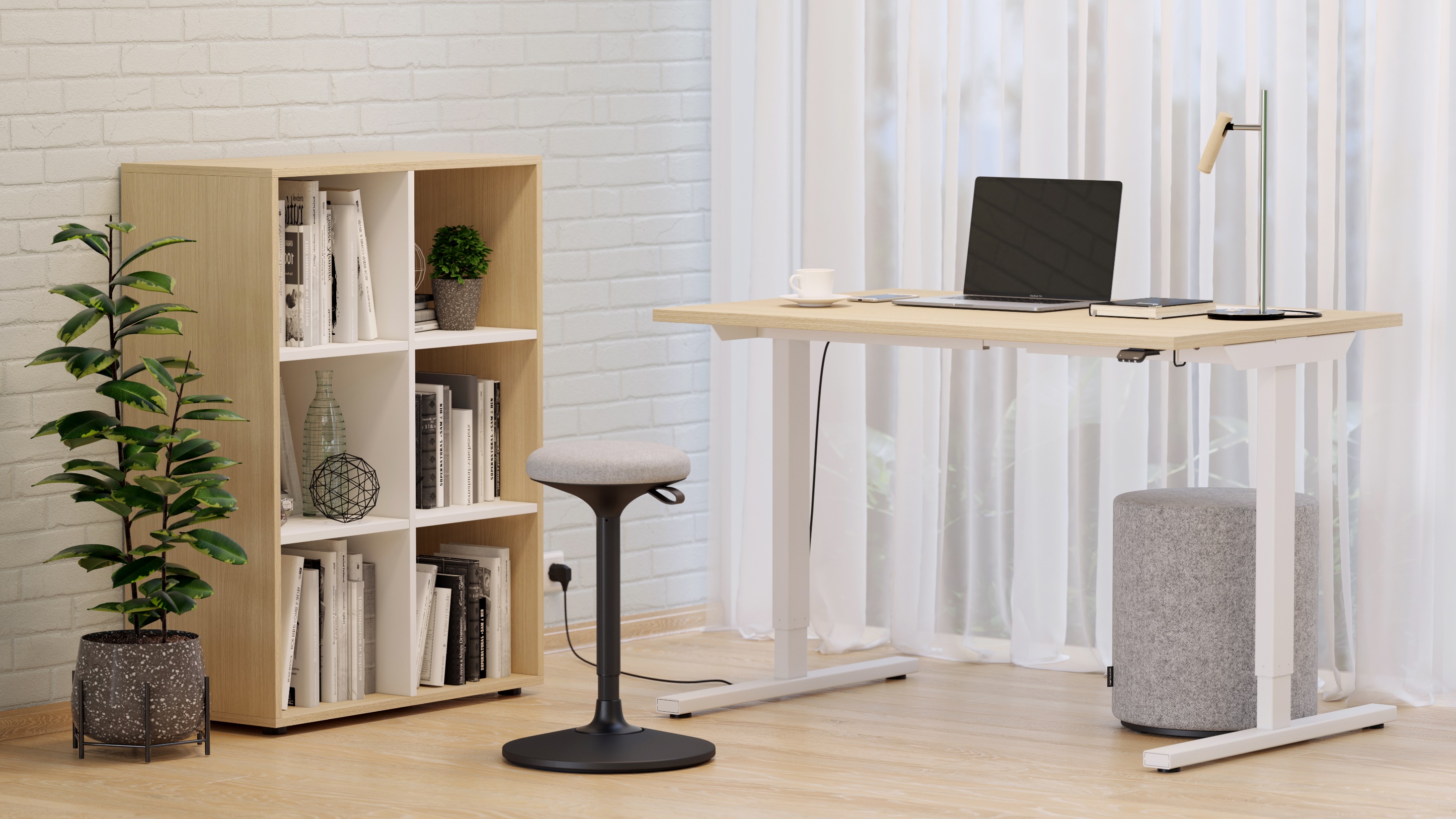 EASY
EASY
Zwei Arten von Tischen
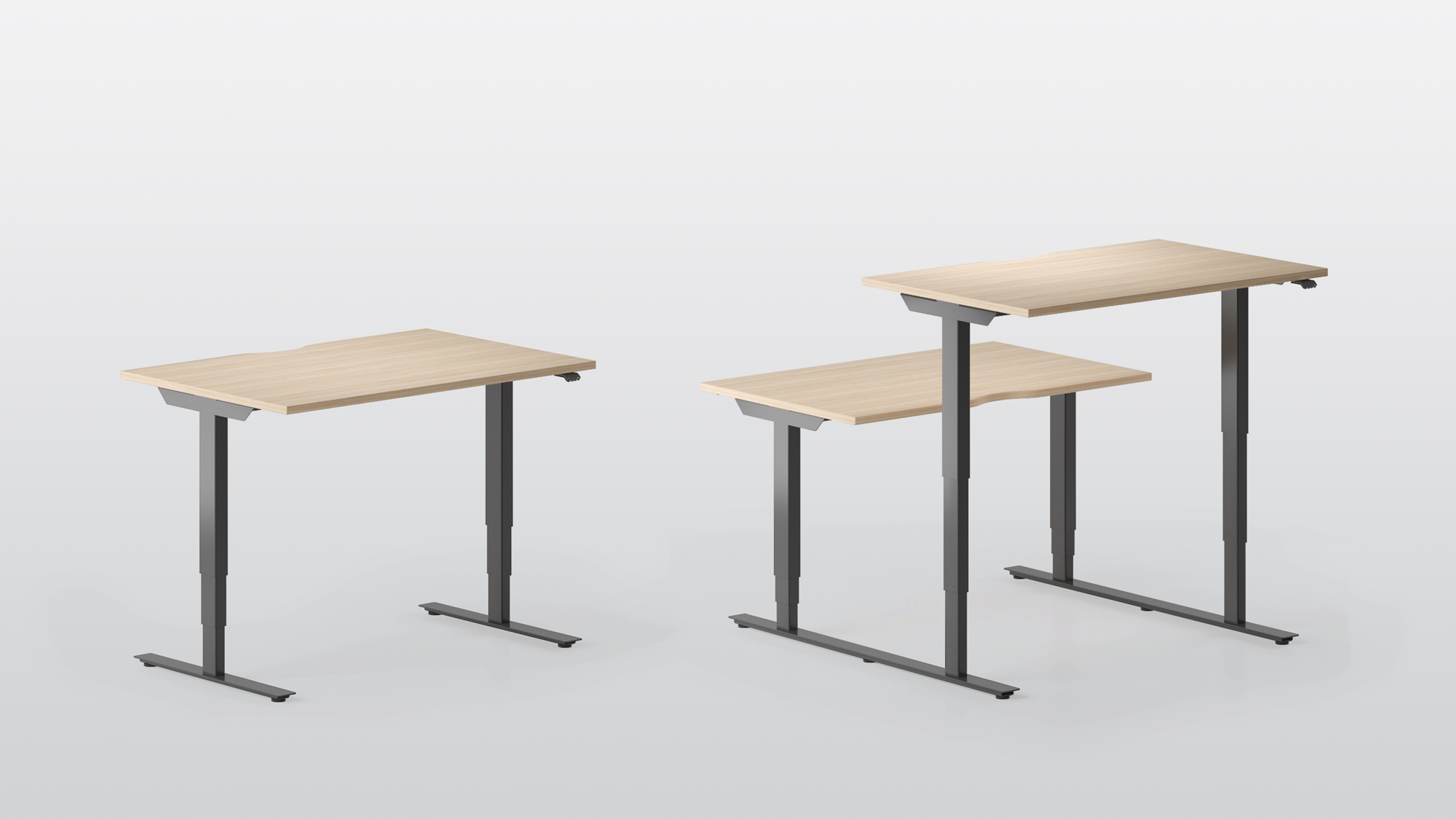 Einzelschreibtische
Verbindungselemente für jeweils zwei Tische
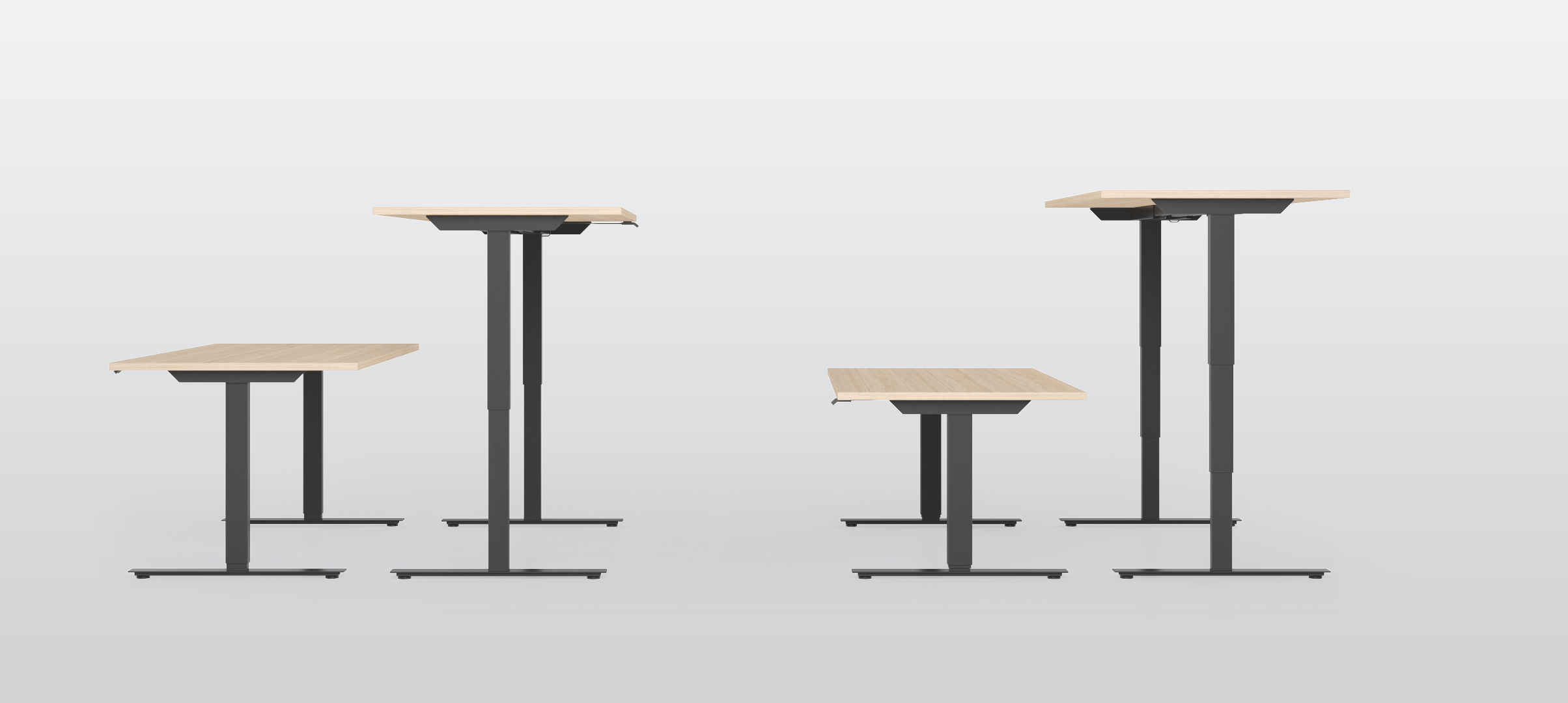 EASY
Höhensteuerung
Max 1260 mm
Max 1205 mm
Min 705 mm
Min 610 mm
Säulen mit 2 Stufen
Säulen mit 3 Stufen
EASY
Höhenverstellung mit Speicherfunktion, Bluetooth und LED-Erinnerung
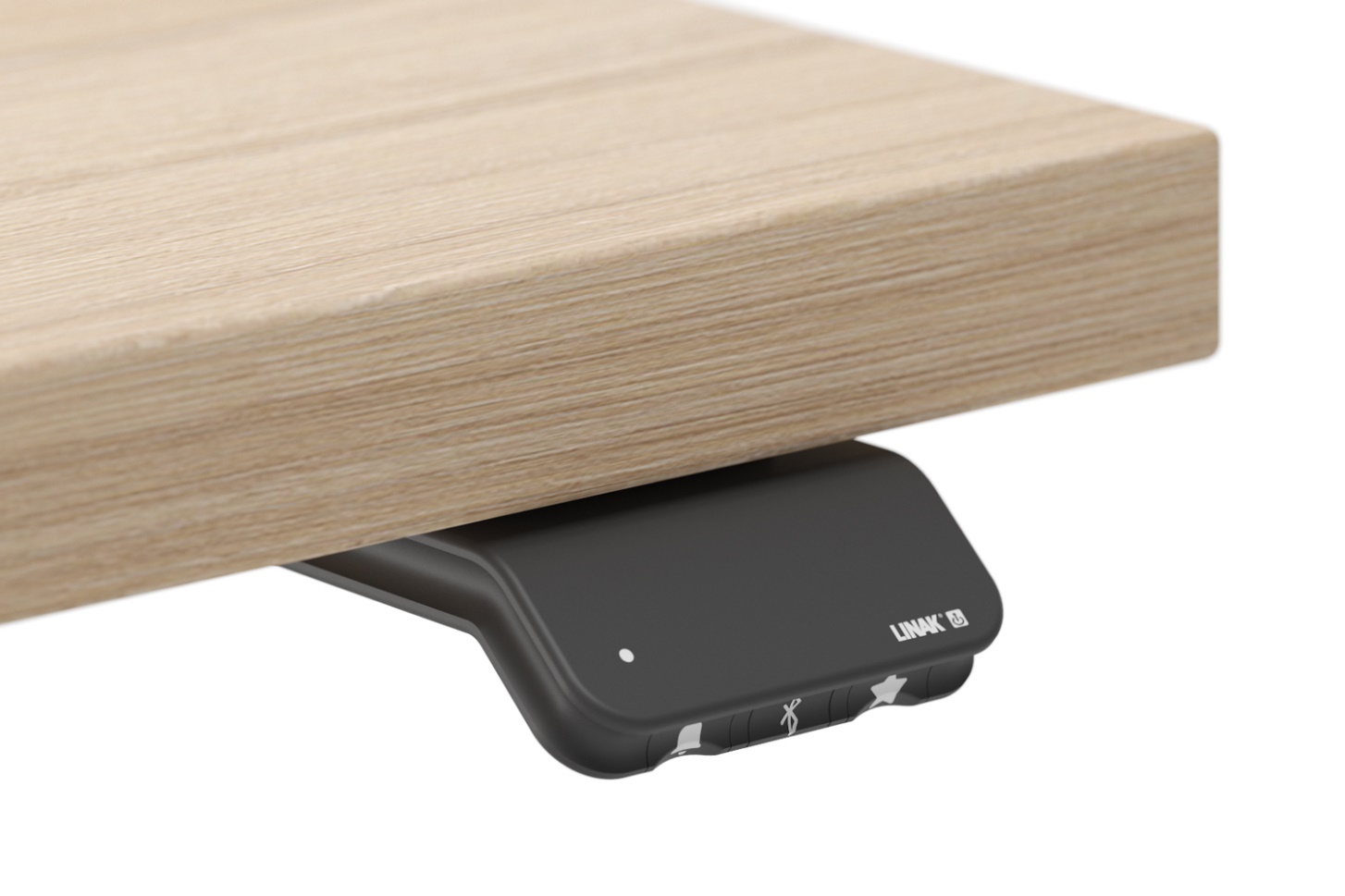 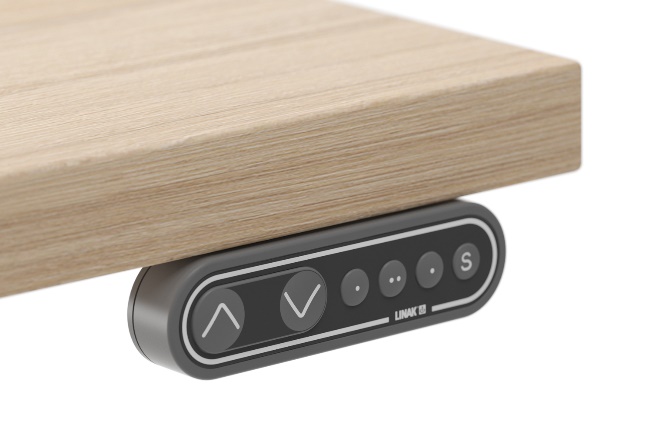 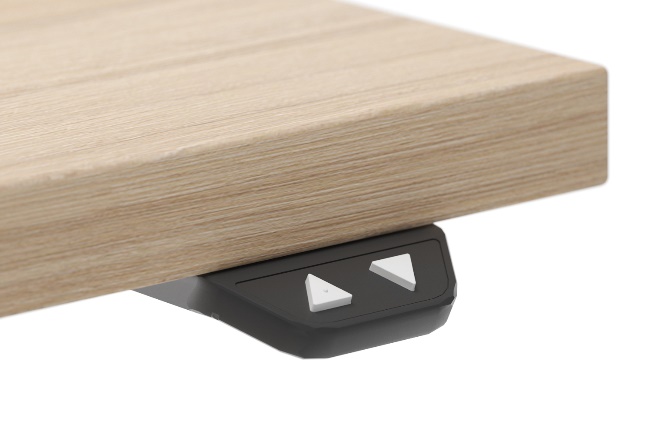 BA taste
MA taste mit Speicherfunktion
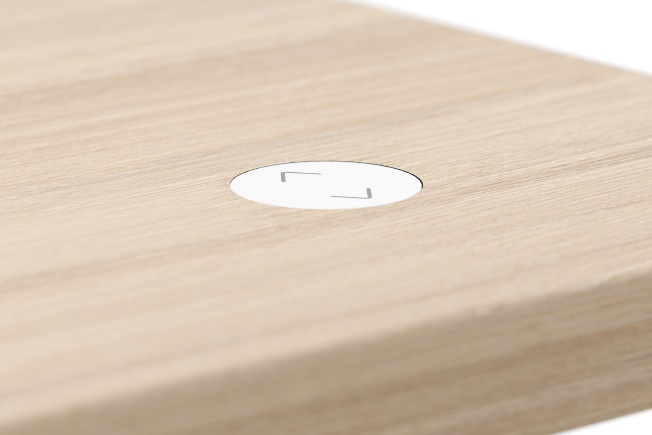 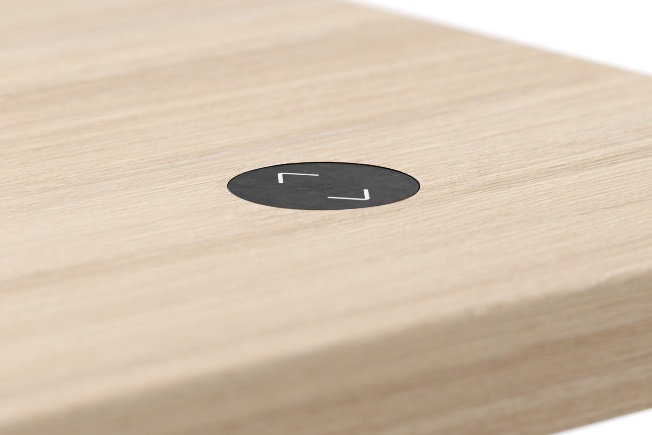 LA taste mit Speicherfunktion, Bluetooth und LED-Erinnerung
TE taste
TA taste
EASY
Stellen Sie Ihre Tischhöhe mit einer Fernbedienungs-App über Bluetooth ein (Android, iOS)
Getriebe nach oben und unten
Zeigt die tatsächliche Höhe an
Einfacher Support
2-3 Memory-Positionen
Die Möglichkeit, das Getriebe automatisch auf die Memory-Positionen zu stellen
In Englisch, Deutsch, Französisch, Spanisch, Italienisch, Koreanisch, Chinesisch und Japanisch verfügbar
EASY
Kollisionsschutz
Diese Lösung verhindert Kratzer, wenn der Tisch mit einem anderen Gegenstand zusammenstößt
Integrierter Antikollisionssensor PIEZO für drei (3) Niveausäulen 
Optionaler LINAK Antikollisionssensor für zwei (2) Niveausäulen
EASY
Trennwände aus Stoff
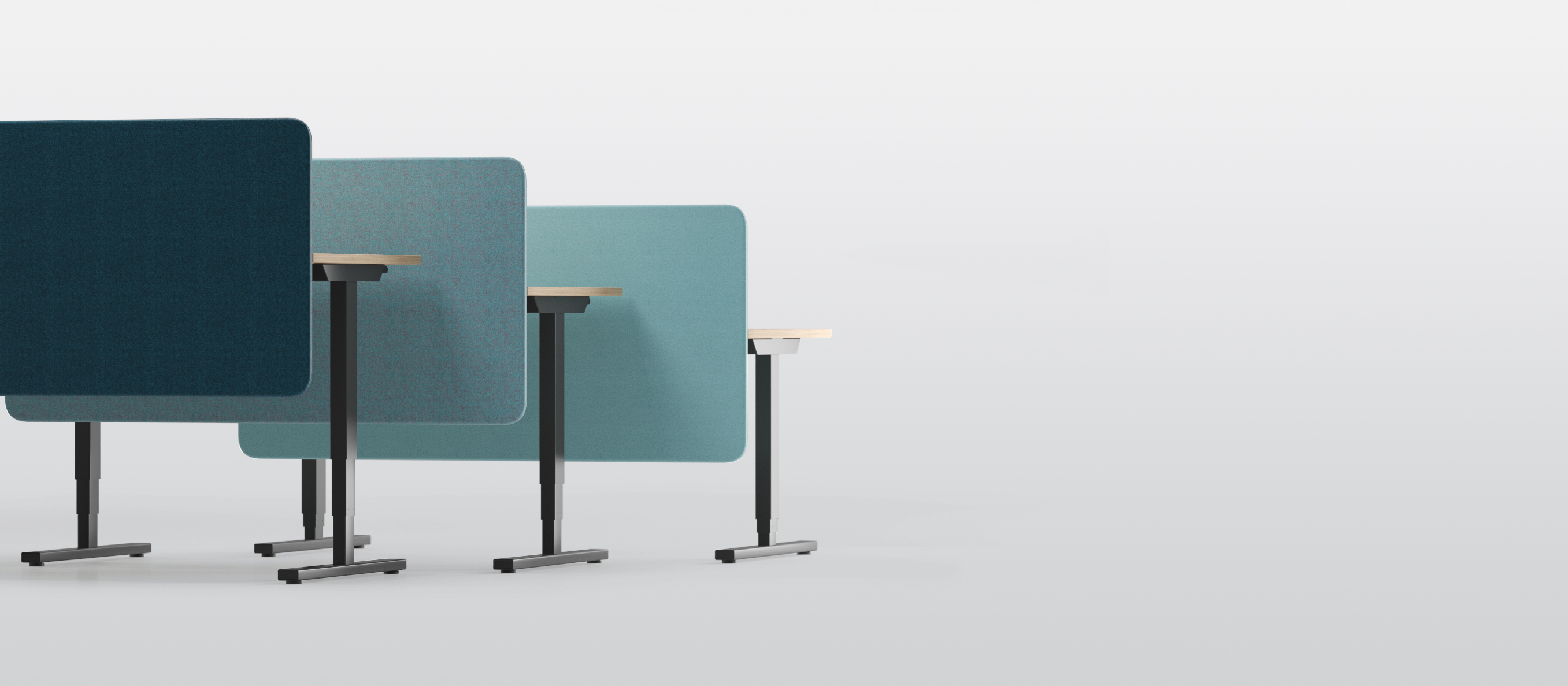 EASY
2 Typen von stoffbeschichteten Metallschubladen mit Schloss
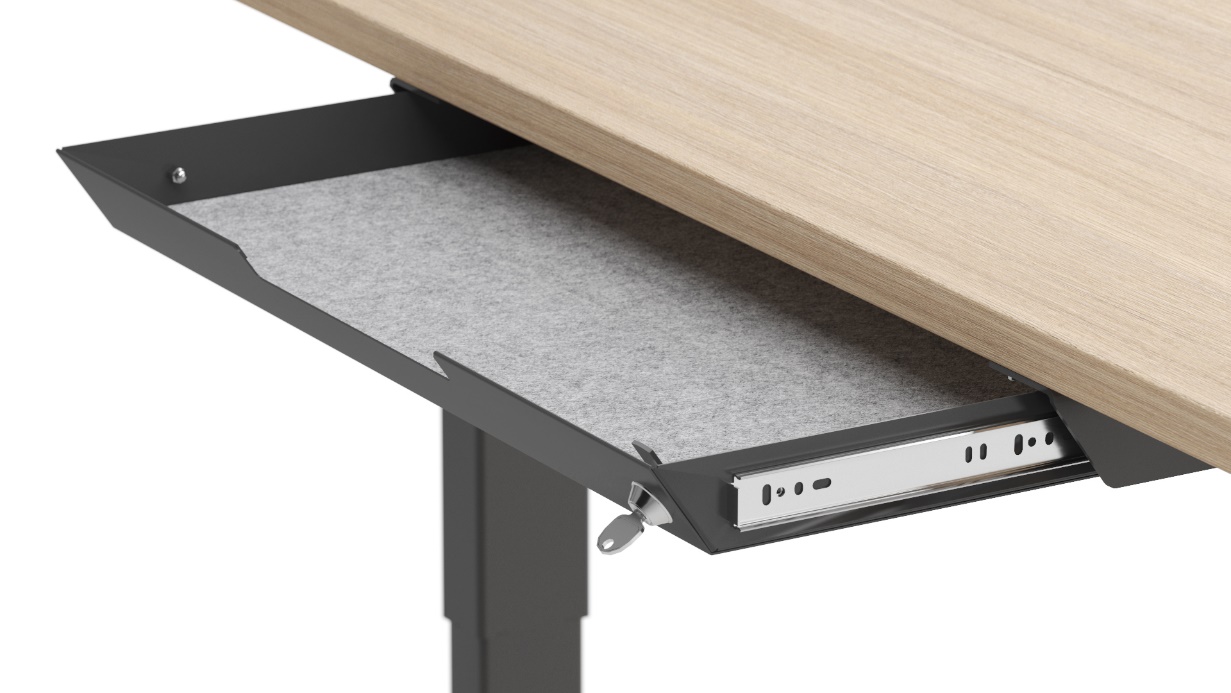 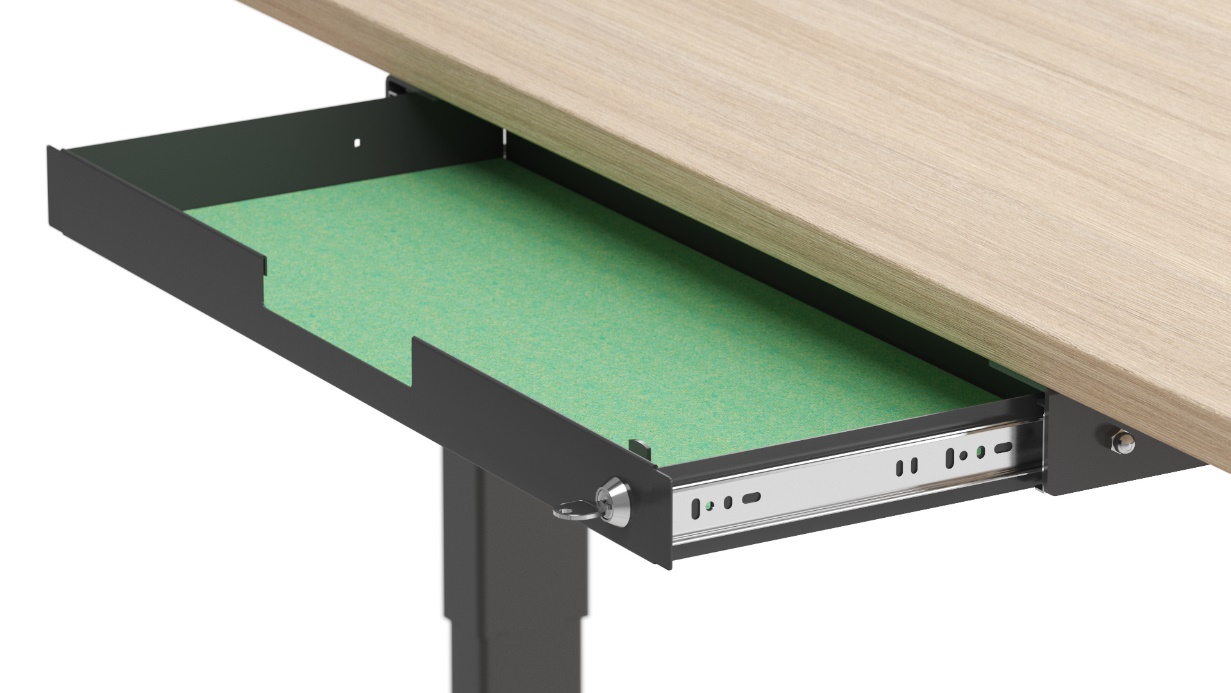 EASY
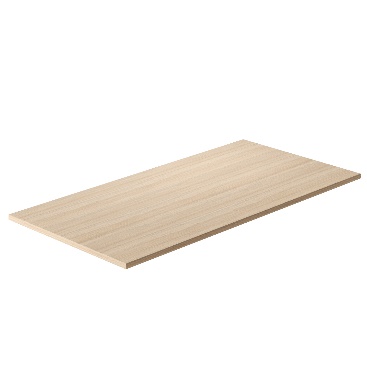 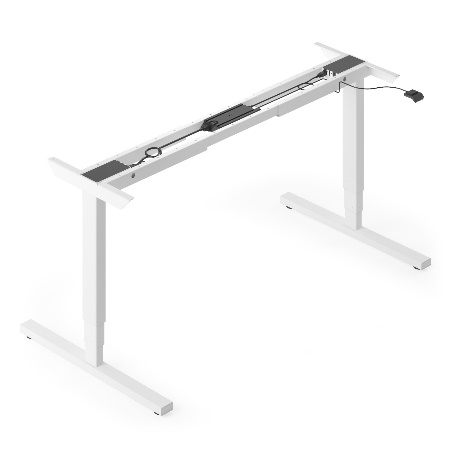 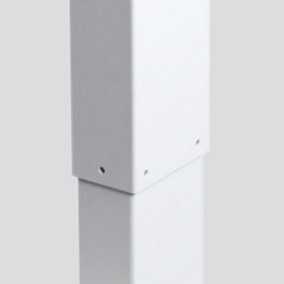 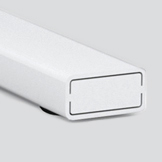 Schlicht
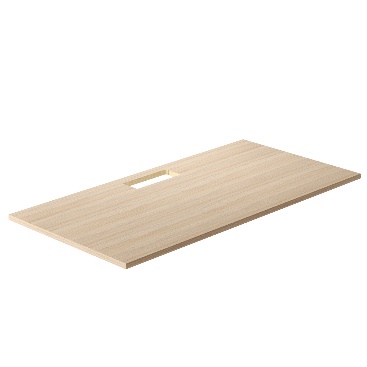 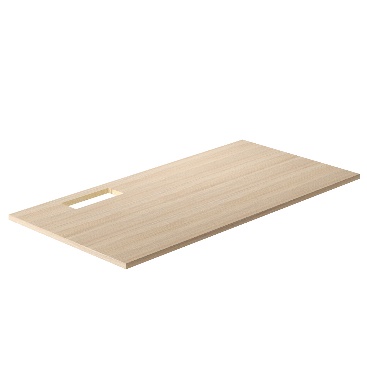 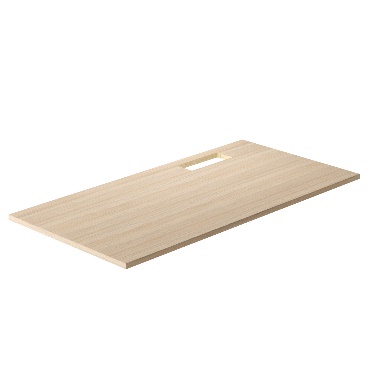 Typ I
mit zwei (2) Stufen
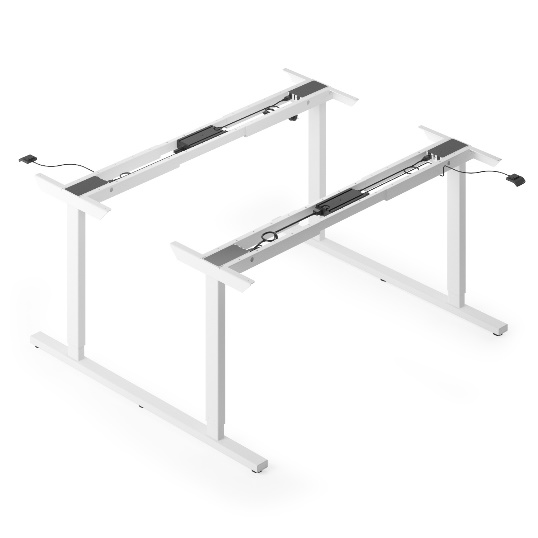 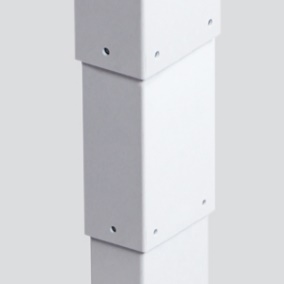 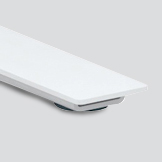 Mit Ausschnitt für Kabel
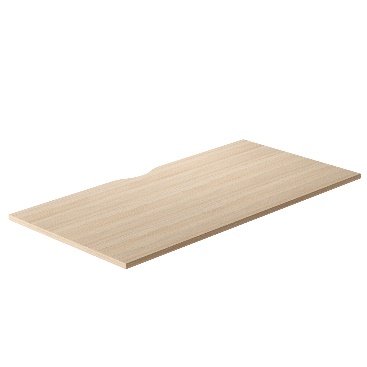 Schreibtischlänge:1200 / 1400 / 1600 / 1800 mmSchreibtisch Tiefe: 800 mm
mit drei (3) Stufen
Typ W
Mit Kabeldurchlass (Einkerbung)
EASY
EASY Schreibtische sind kompatibel mit:
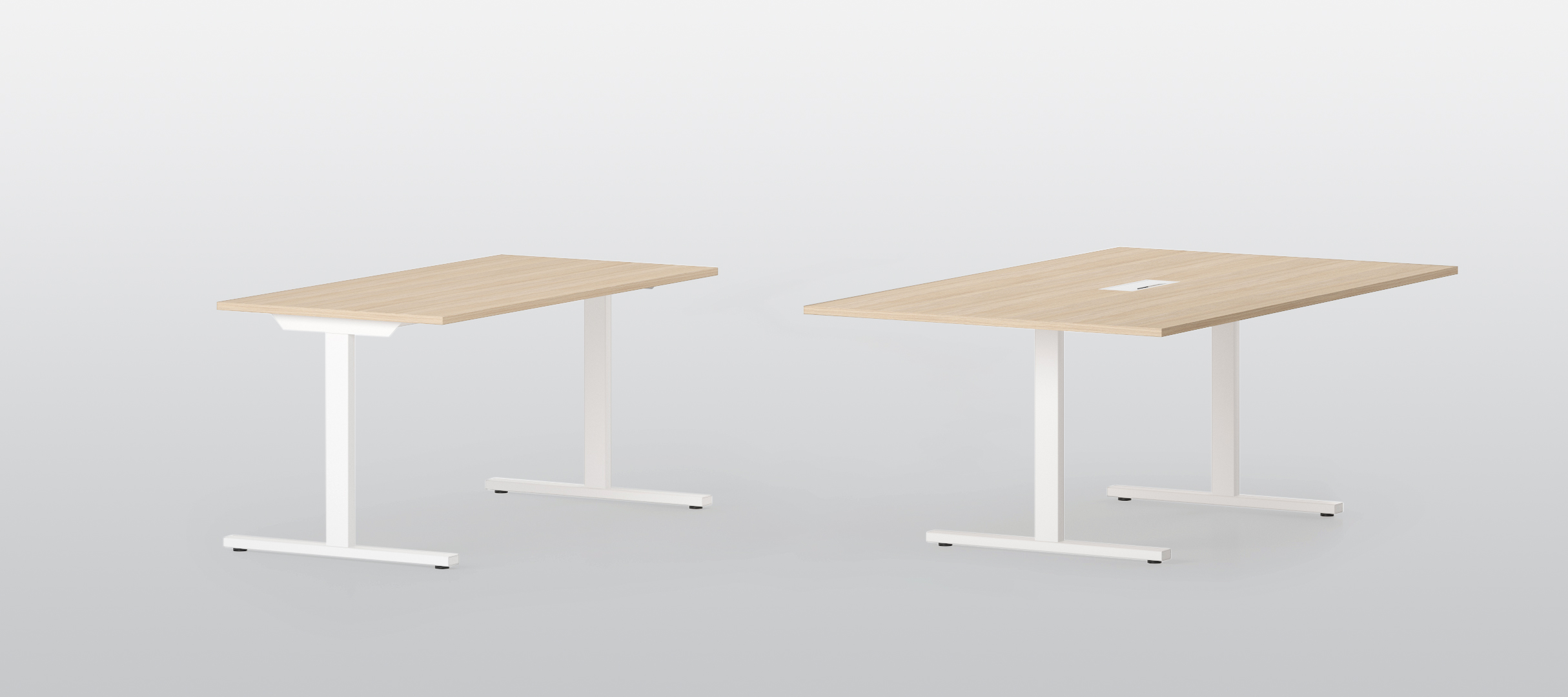 T-EASY Tische
T-EASY Besprechungstisch
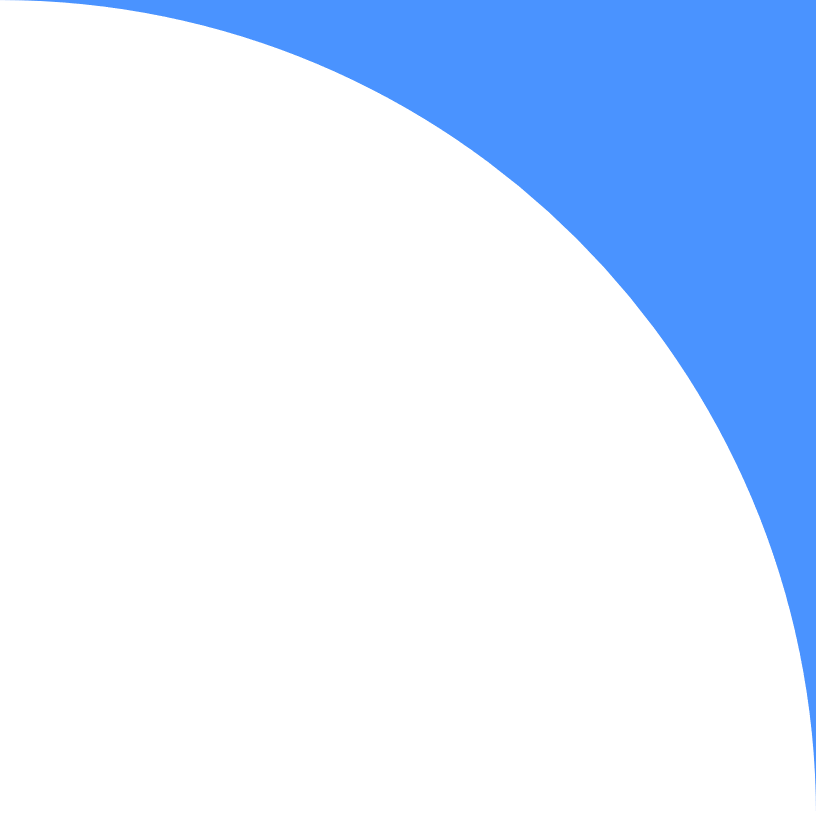 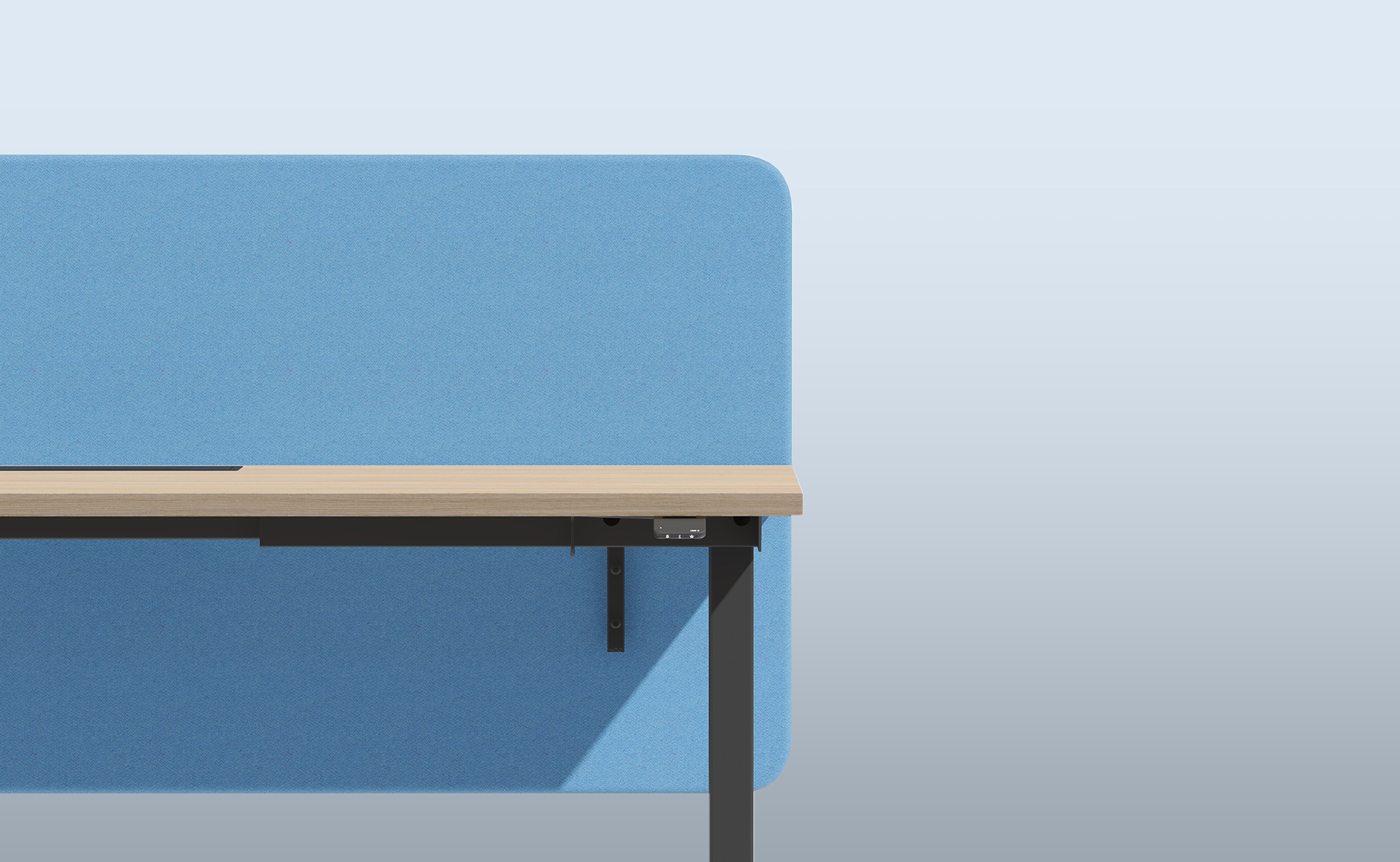 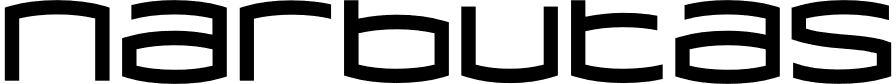 narbutas.com